Cementicles, Cemental Spurs, Concrescence
By: Iryna Yakymenko
Den 1114-D218
Cementicles
Small calcified masses of cementum present in the periodontal ligament. 
Three types:
Attached to cementum surface
Free in the periodontal ligament
Embedded in the cementum 	
Can be single or multiplied.
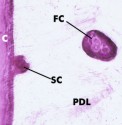 Etiology
They form from the apposition of cementum around cellular debris in the periodontal ligament.
Appear to arise through calcification of thrombosed capillaries in periodontal ligament. 
It may result from microtrauma or aging.
At what point in the development process does this occur?
Develops from calcified materials in the periodontal ligament or from displaced bits of cementum or bone.
Possibly as a result of microtrauma to Sharpey’s fibers.
How the developmental disturbance/abnormally impacts the patient dentally?
Most of the patients don’t know whether or not they have cementicles.
Cementicles are only visible on radiographs.
Cemental Spurs
Can be found at or near the cemental enamel junction.
There are symmetrical spheres of cementum attached to the cemental root surface, similar to enamel pearls. 
Cemental spurs results from irregular deposition of cementum on the root.
How can cemental spurs affect the patient dentally?
The patient may not know that they have cemental spurs, they are only visible on radiographs
They can present some clinic problems in differentiation from calculus
May interfere with periodontal treatment
Concrescence
Is a condition of teeth where the cementum overlying the roots of at least two teeth join together.
The cause can sometimes be attributed to trauma or crowding teeth.
Common in maxillary second and third molar area.
Etiology
The excessive cementum deposition on one or more teeth after eruption. 
Crowding of teeth with resorption of adjacent interdental bone.
Traumatic injury may occur.
Role of the Dental Hygienist
The role of a dental hygienist is to make sure the patient is aware of this abnormality despite it can not effect their life and it is only seen through a radiograph. 
Dental hygienist must keep record and document if any issue is found in a radiograph. 
Cementicles, cemental spurs, and  concrescence can be seen on radiographs.
Cementicles and cemental spurs can interfere with periodontal treatment.
Concrescence can present problems during extraction and endodontic treatment.